SDA Hymnal 469Leaning on the Everlasting Arms
Deuteronomy 33:27
E. A. Hoffman, 1887 (1839-1929)
10.9.10.9.Ref.
A. J. Schowalter (1858-1924)
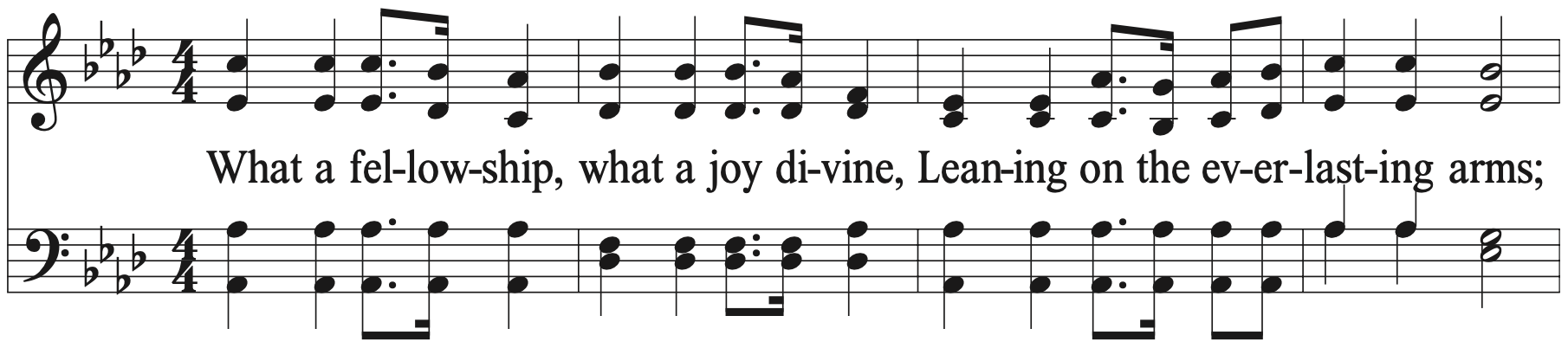 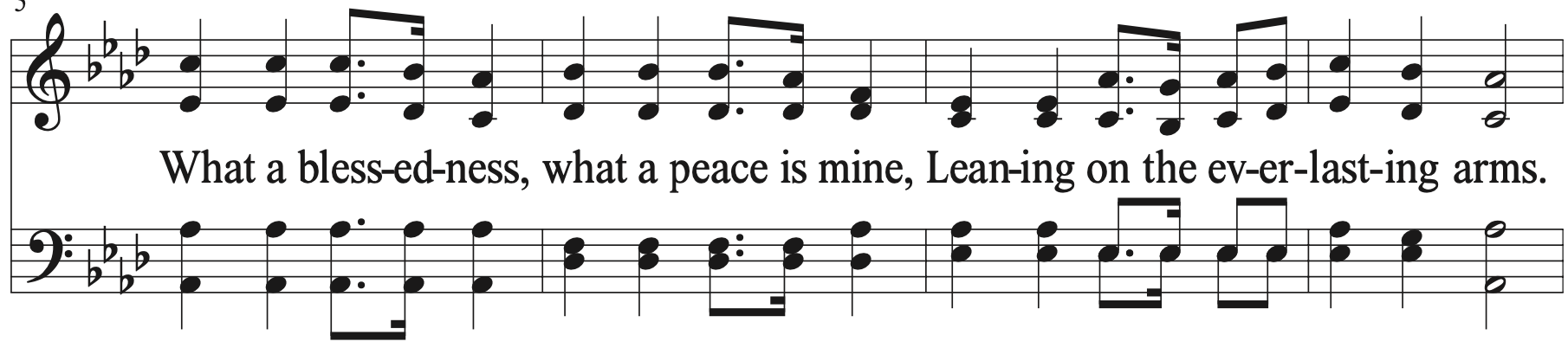 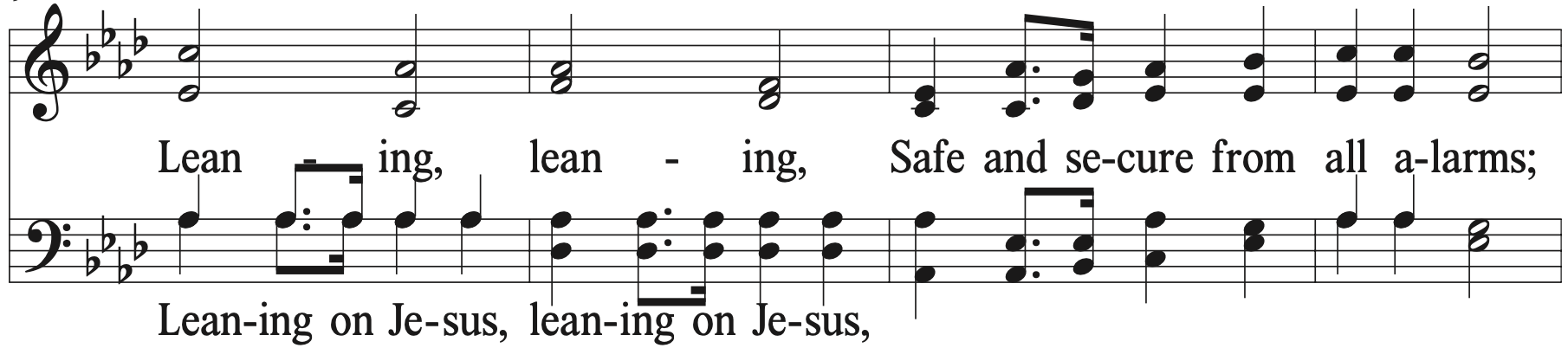 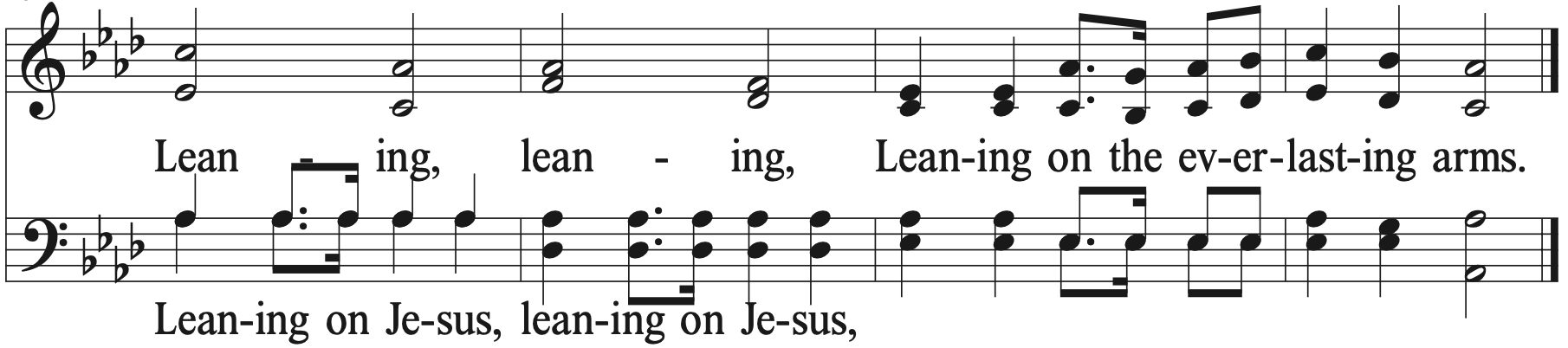 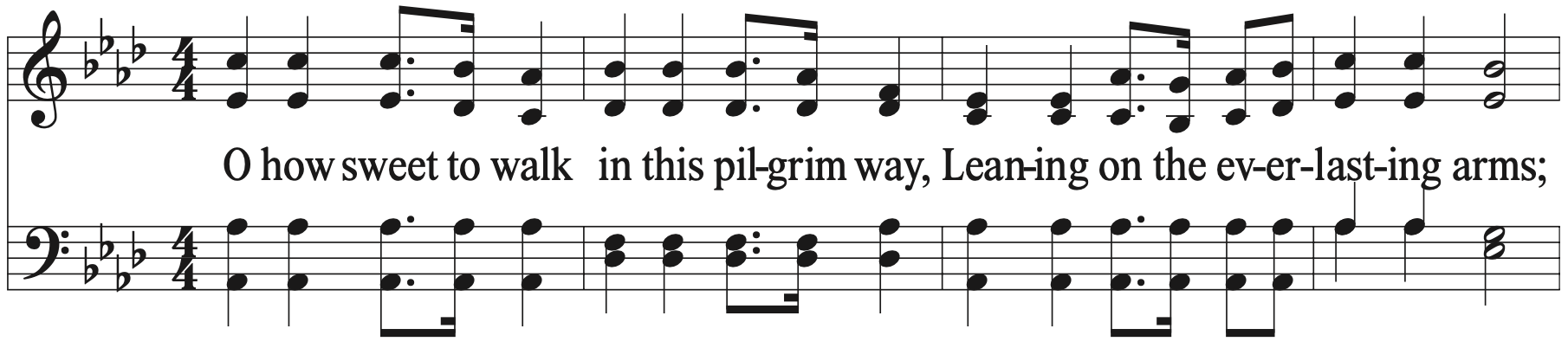 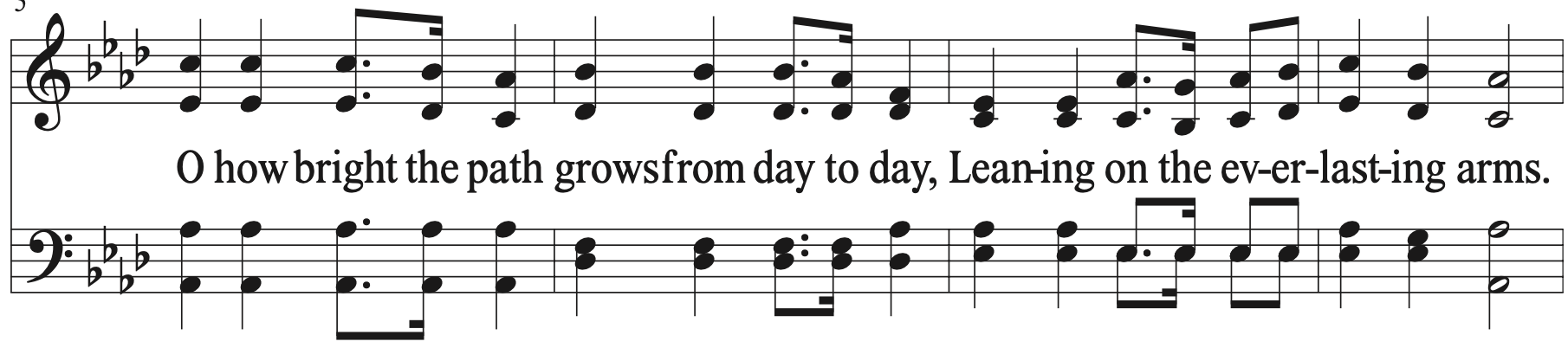 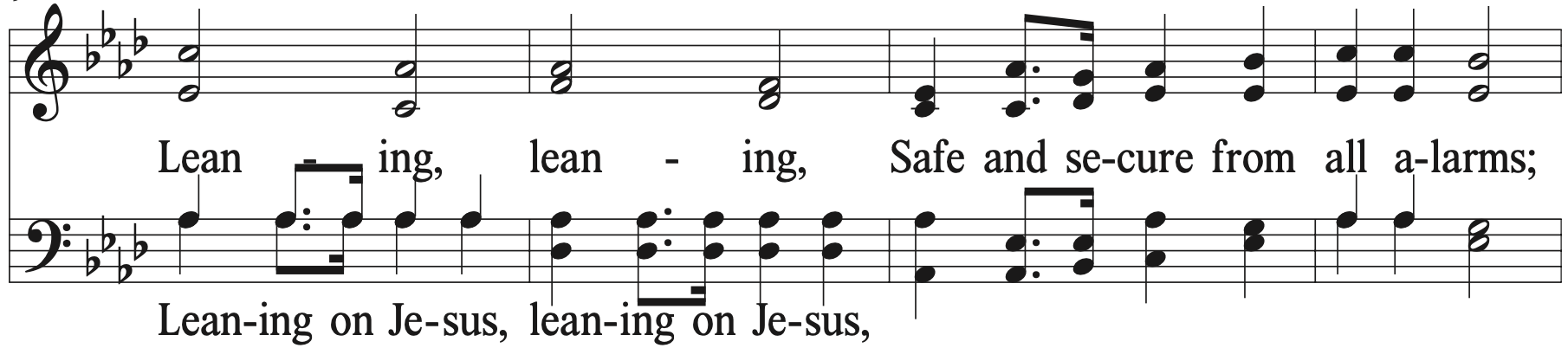 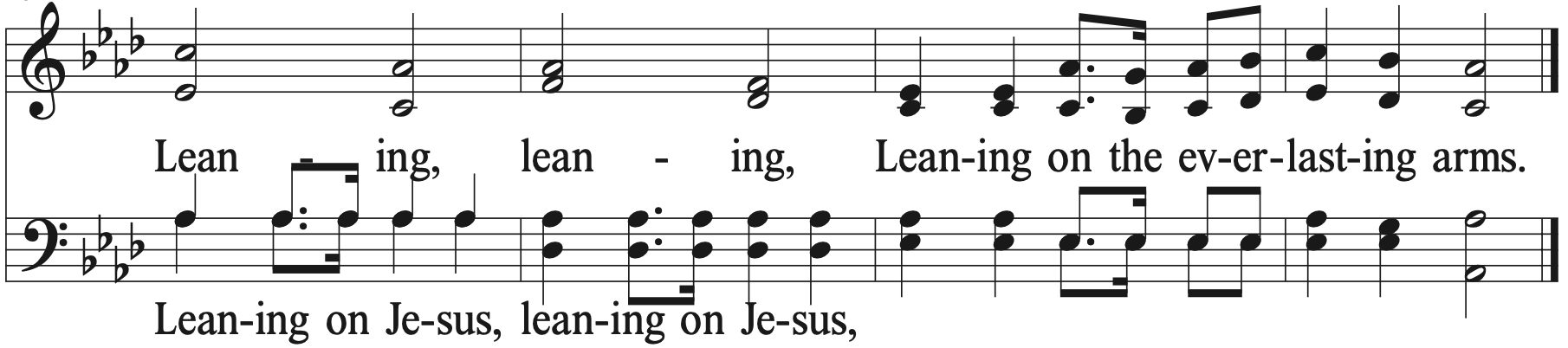 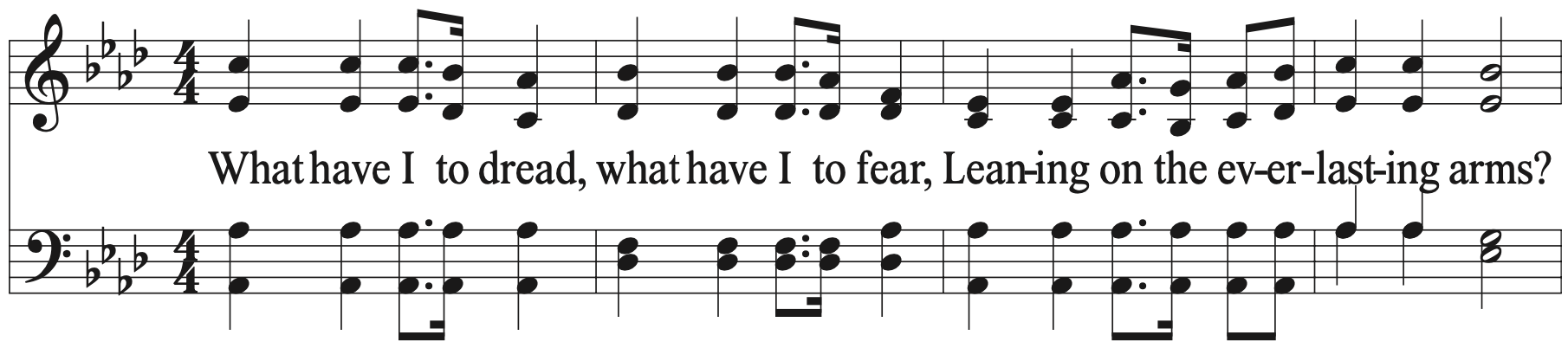 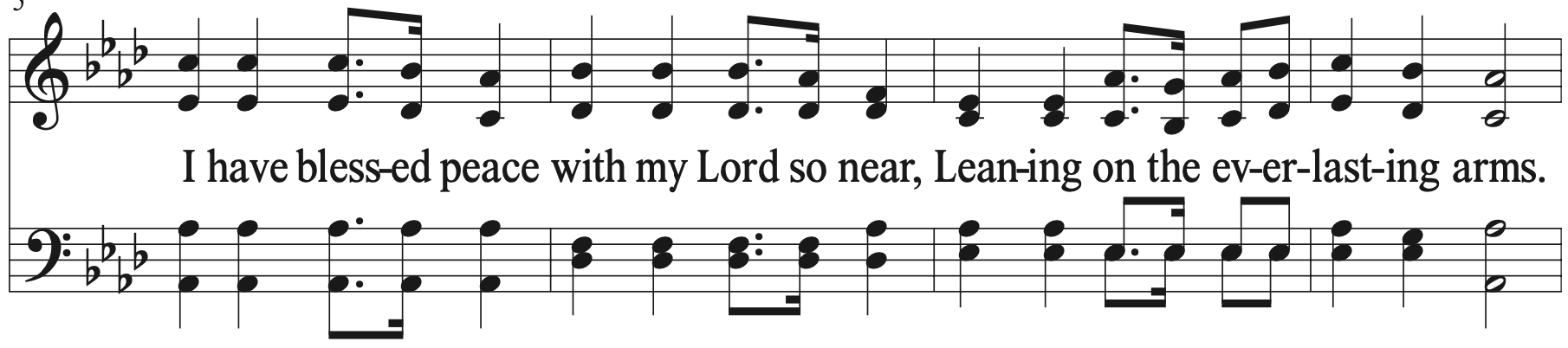 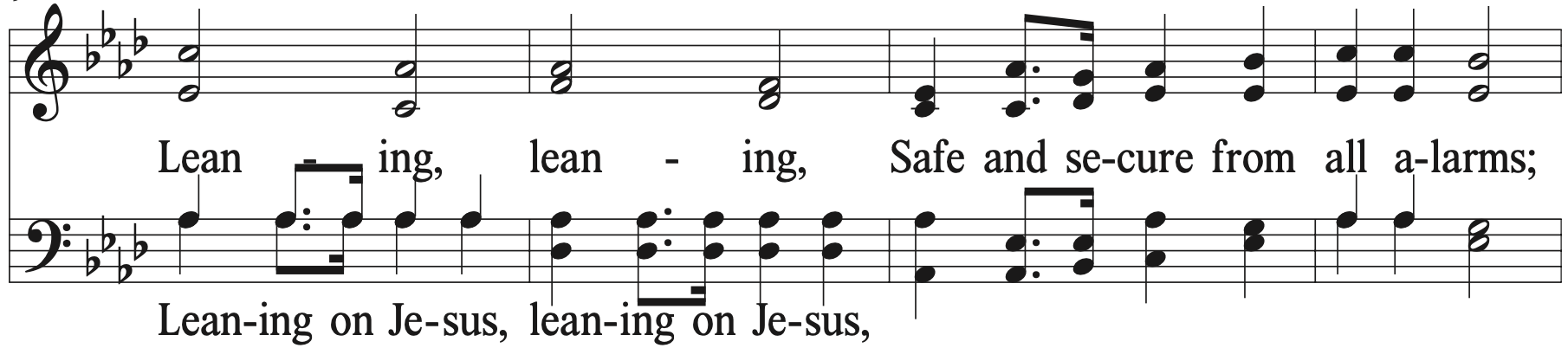 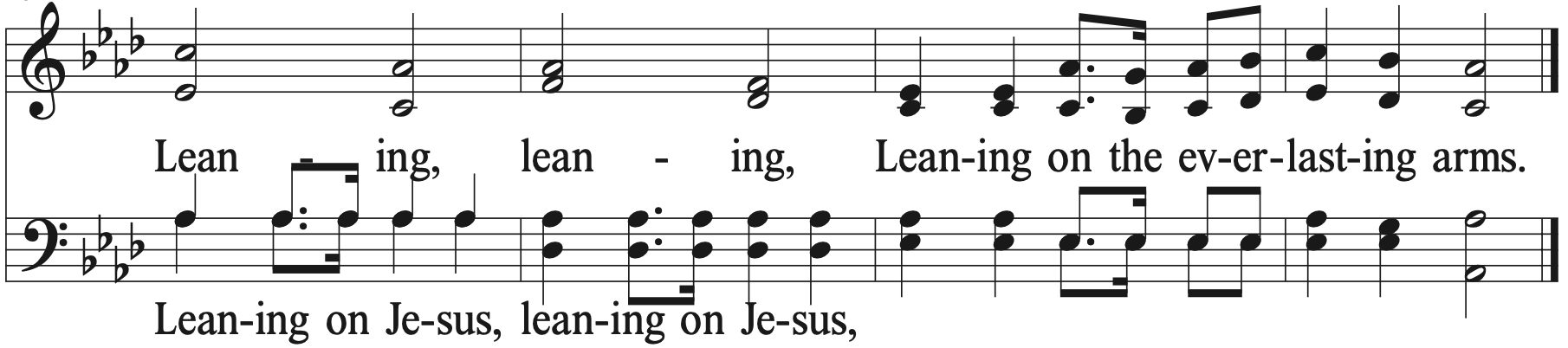